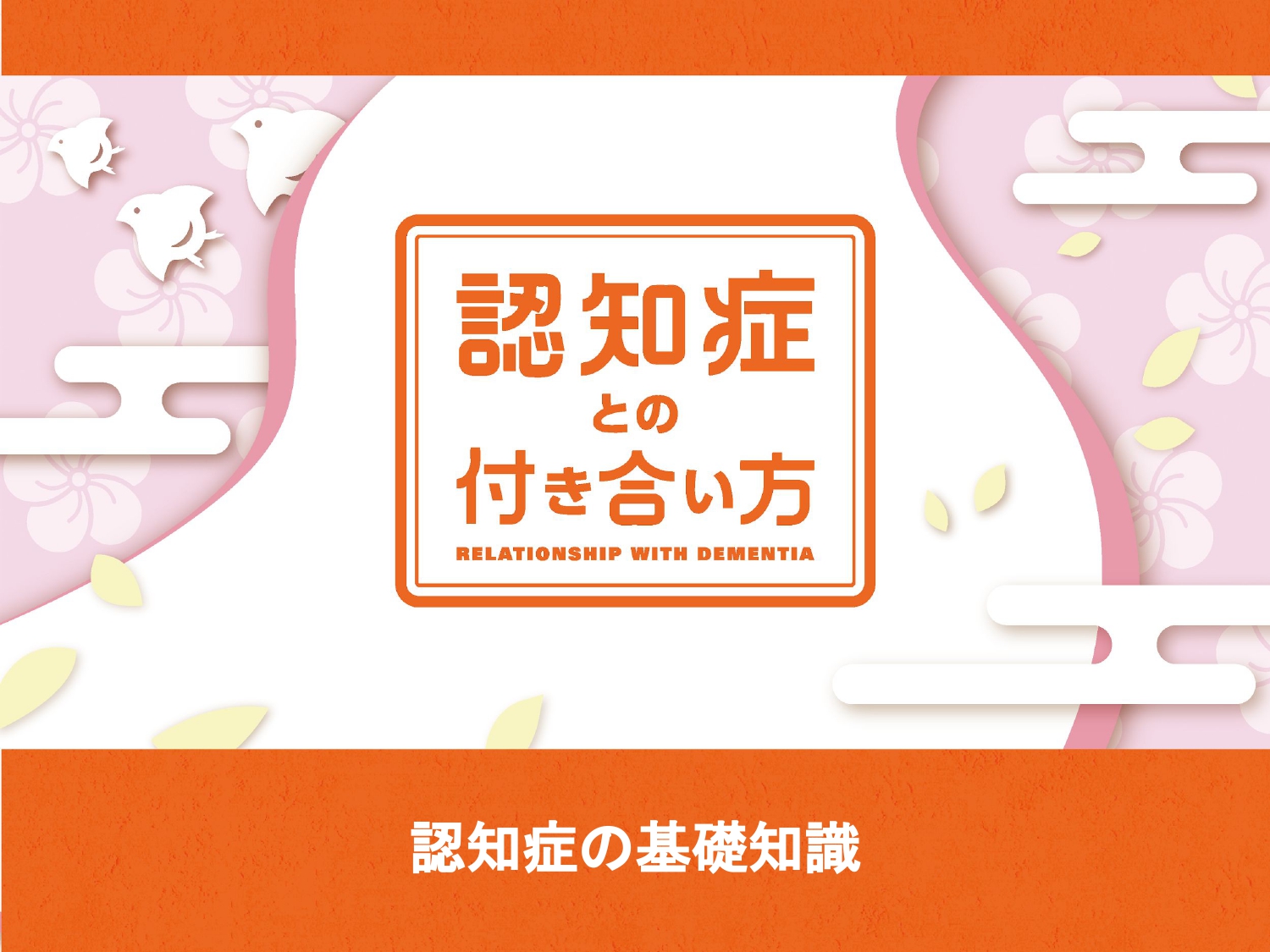 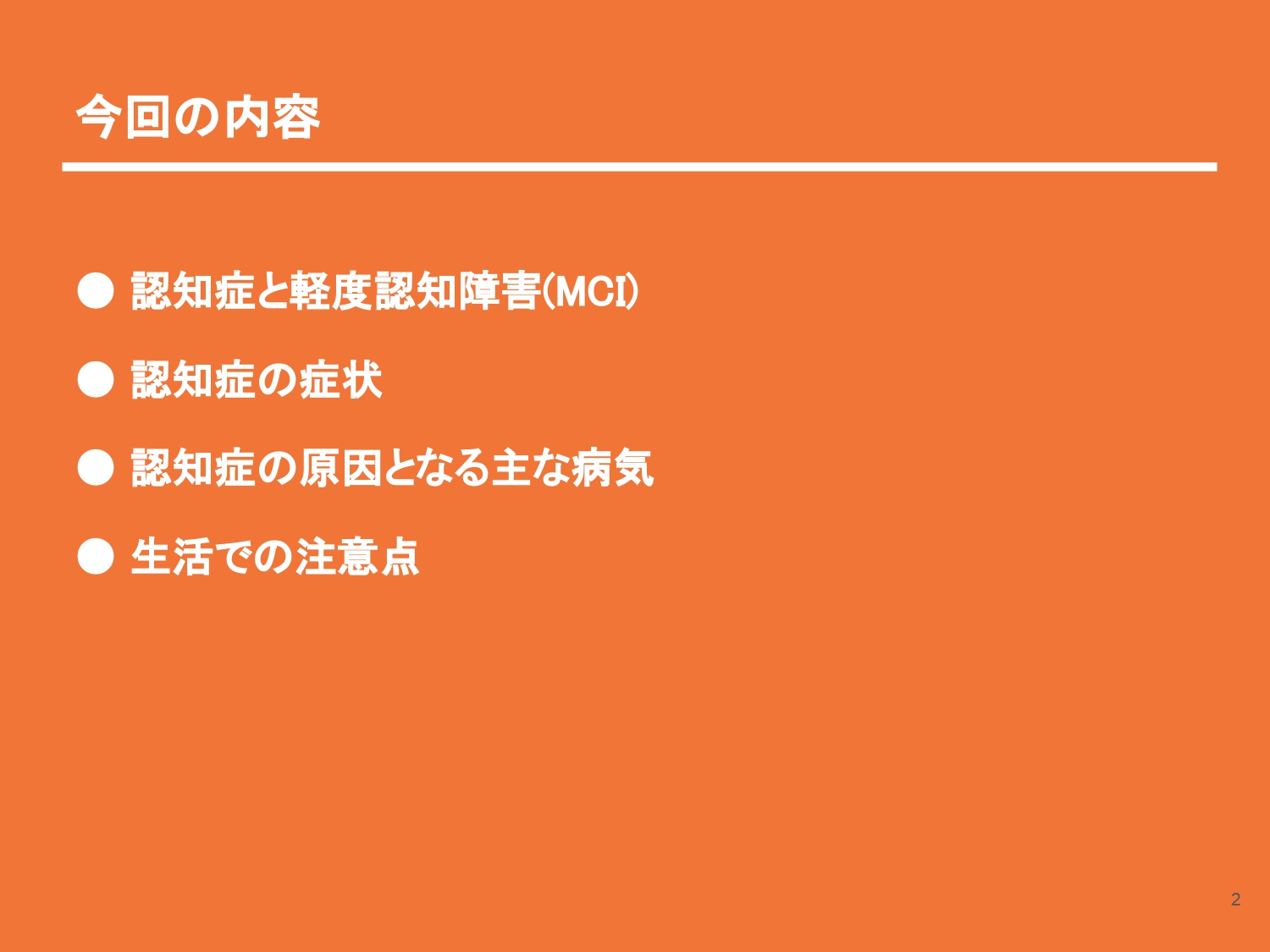 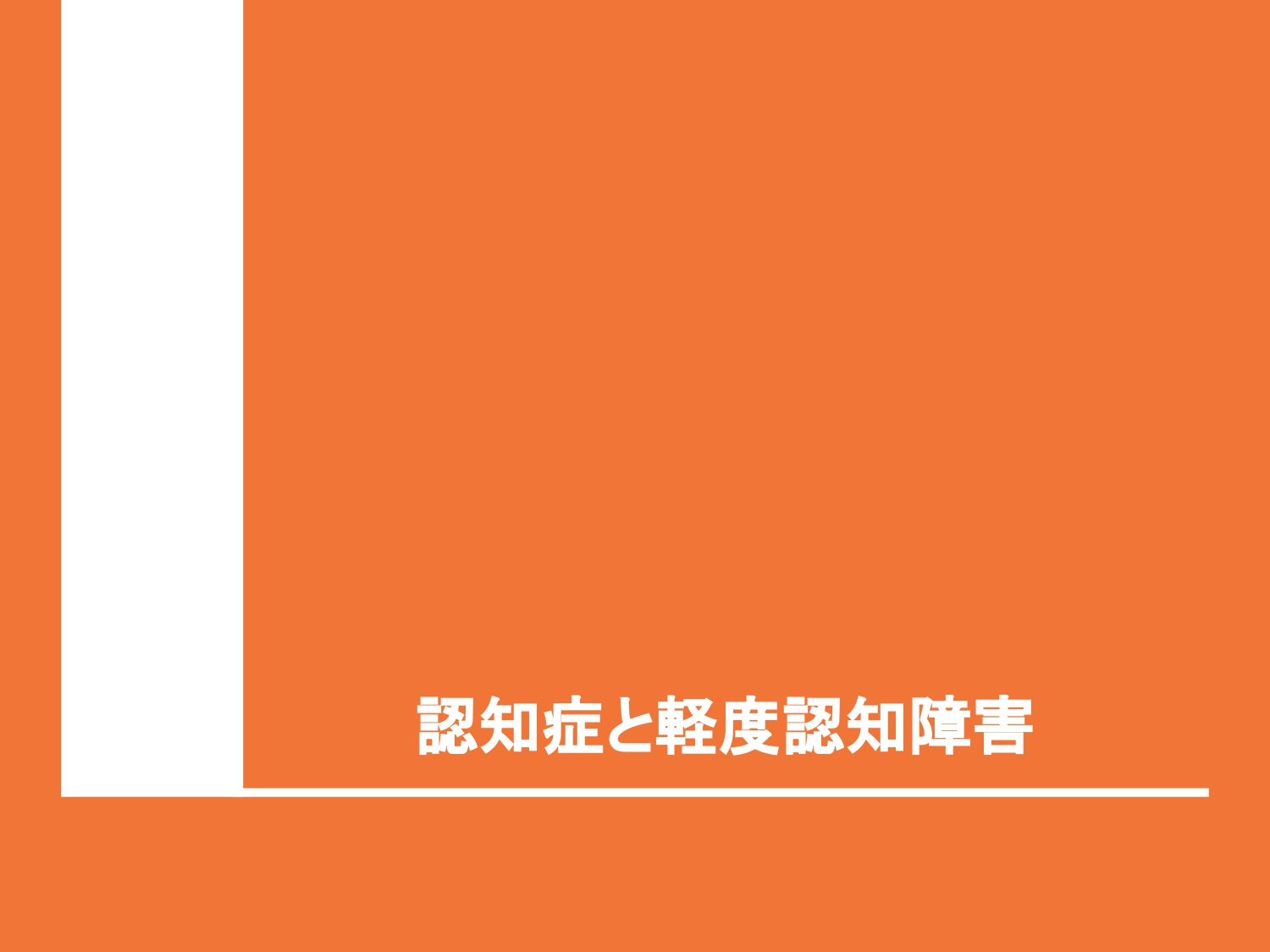 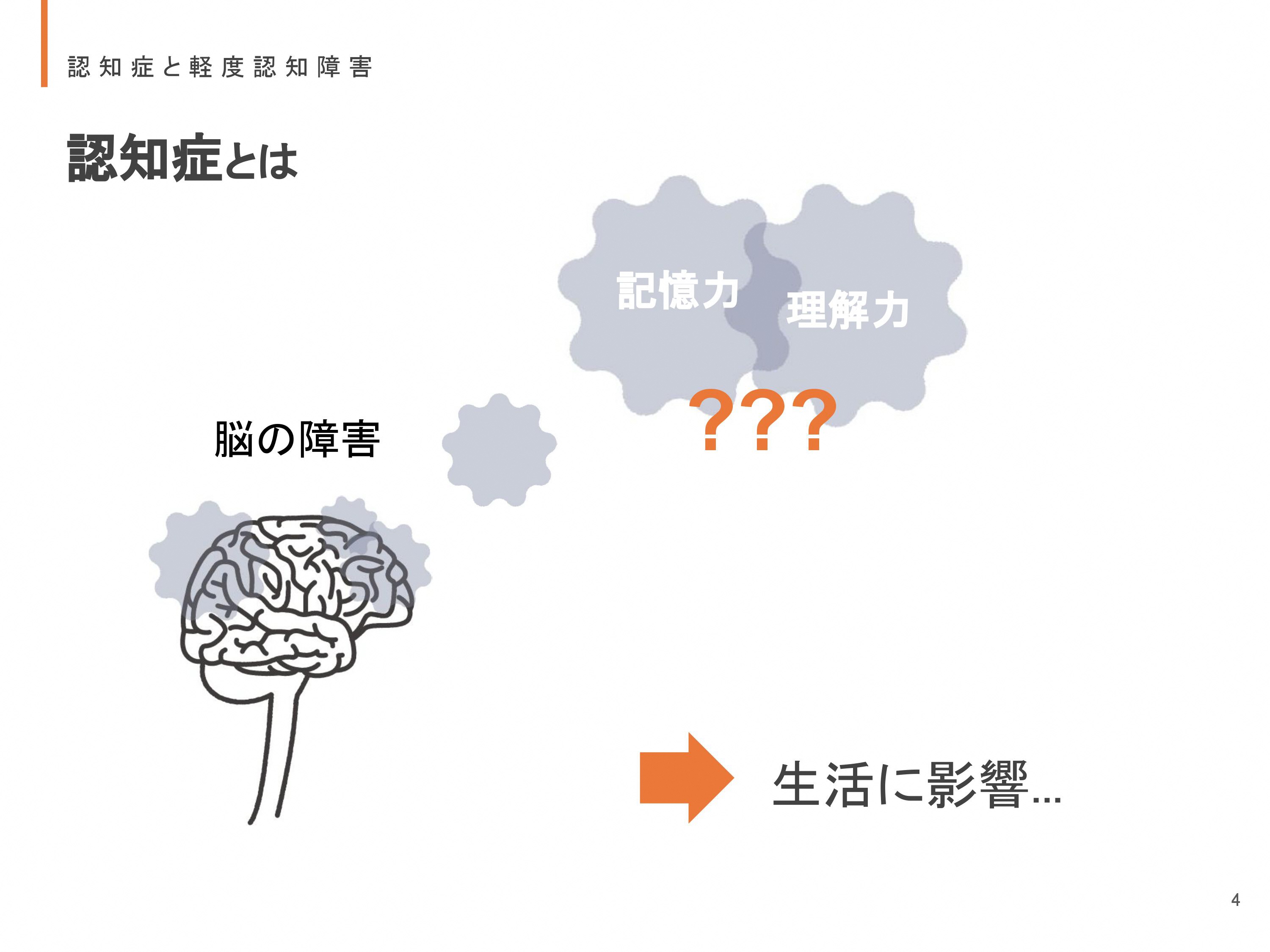 [Speaker Notes: 認知症とは、何らかの病気で脳の働きが低下して、記憶力や理解力が低下し、それによって生活に支障が出ている状態のことをいいます。]
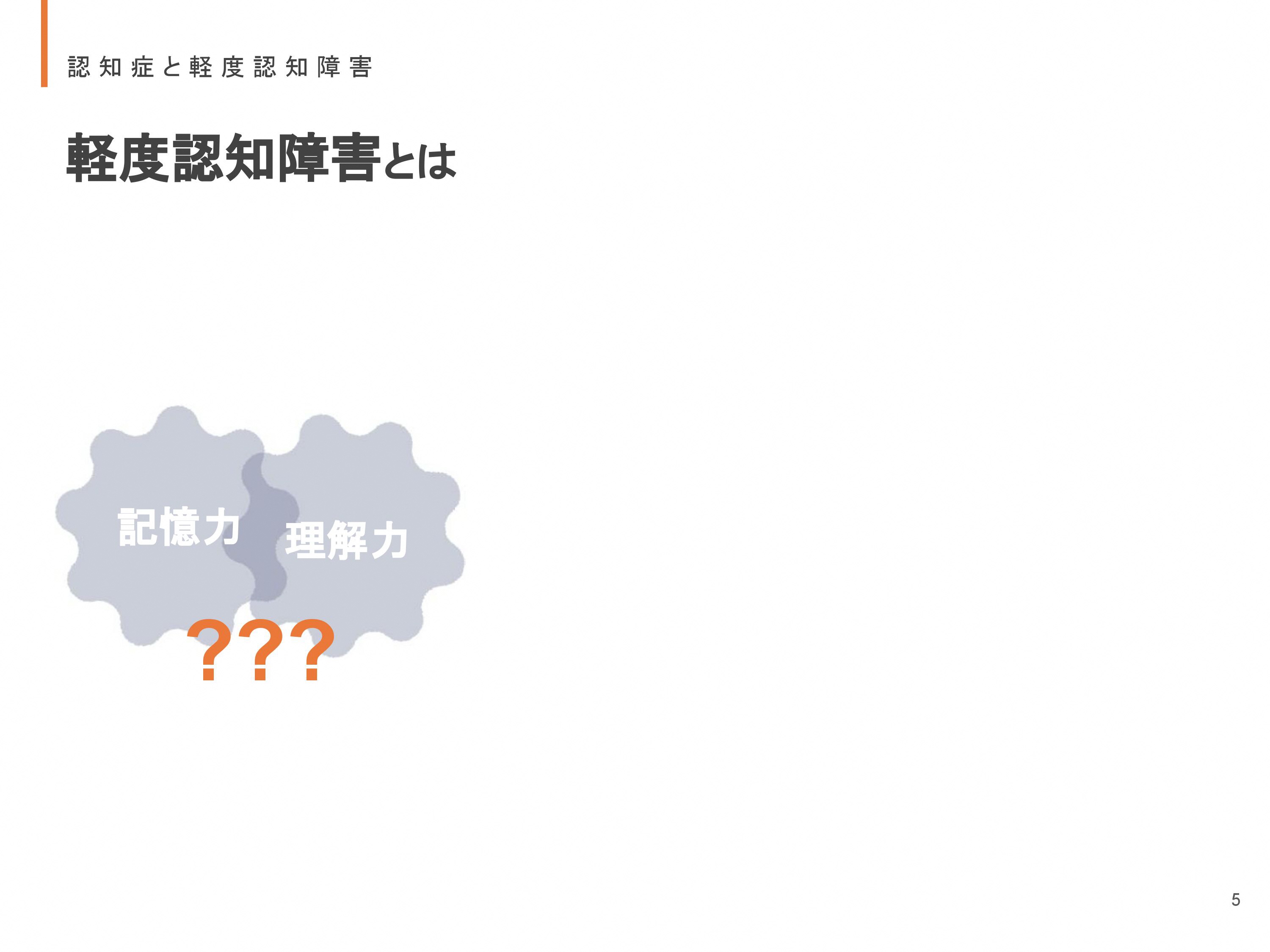 [Speaker Notes: それに対して、軽度認知障害は、記憶力や理解力の低下があって、自分や周囲の人がそれを感じているものの、生活には少し工夫をすれば支障が出ていない状況のことをいいます。]
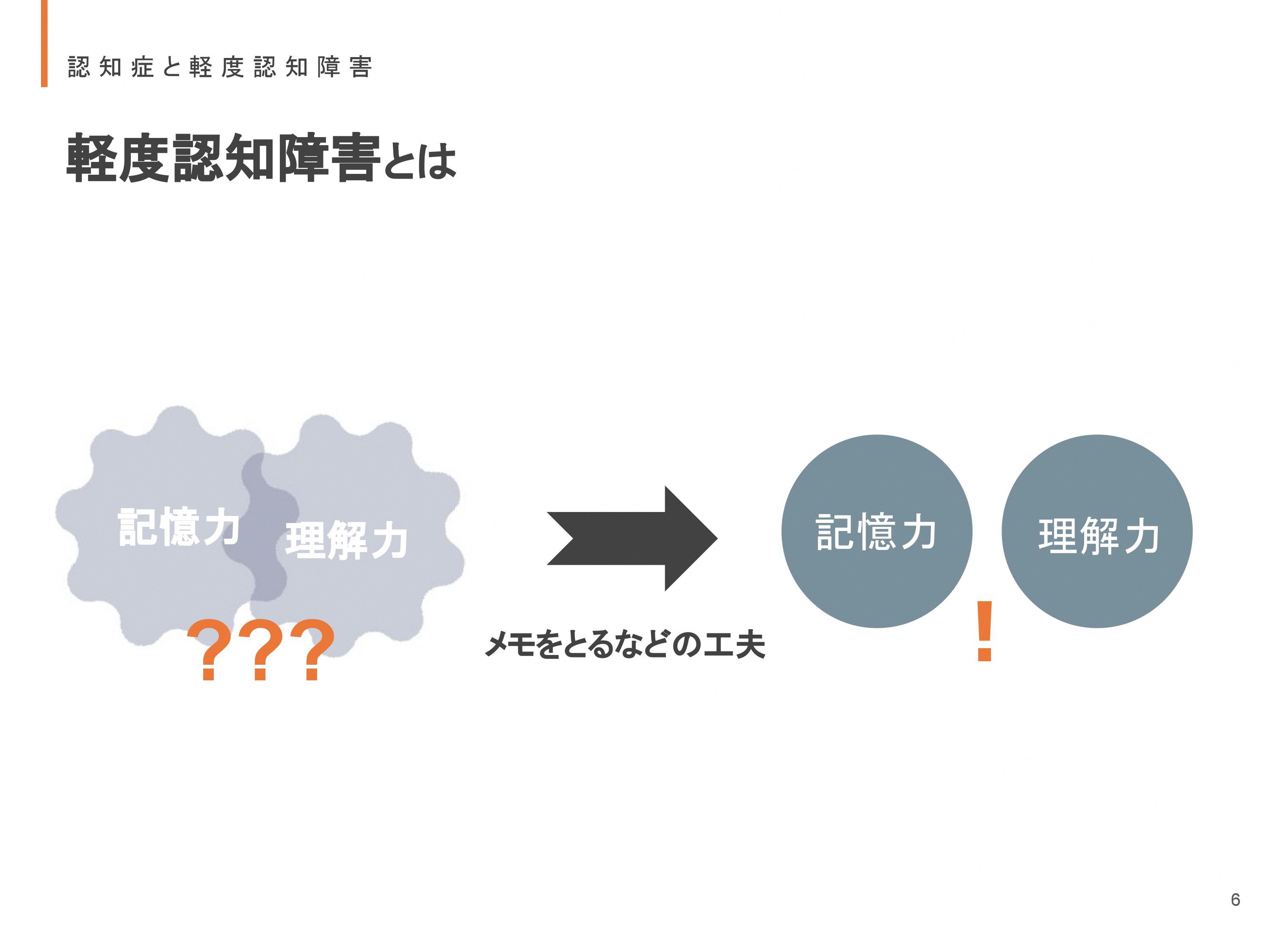 [Speaker Notes: このうち一部の方が認知症に進行します。]
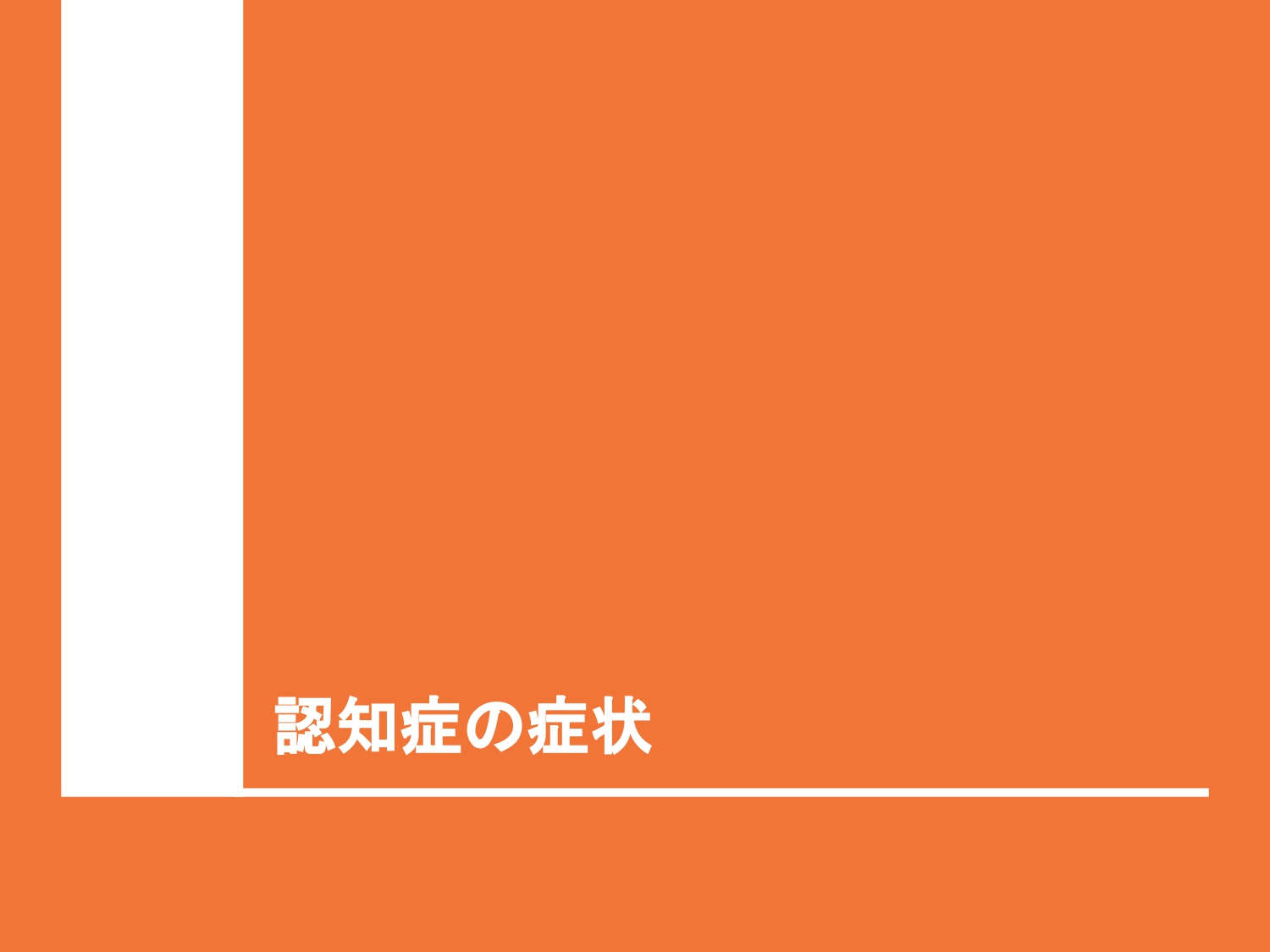 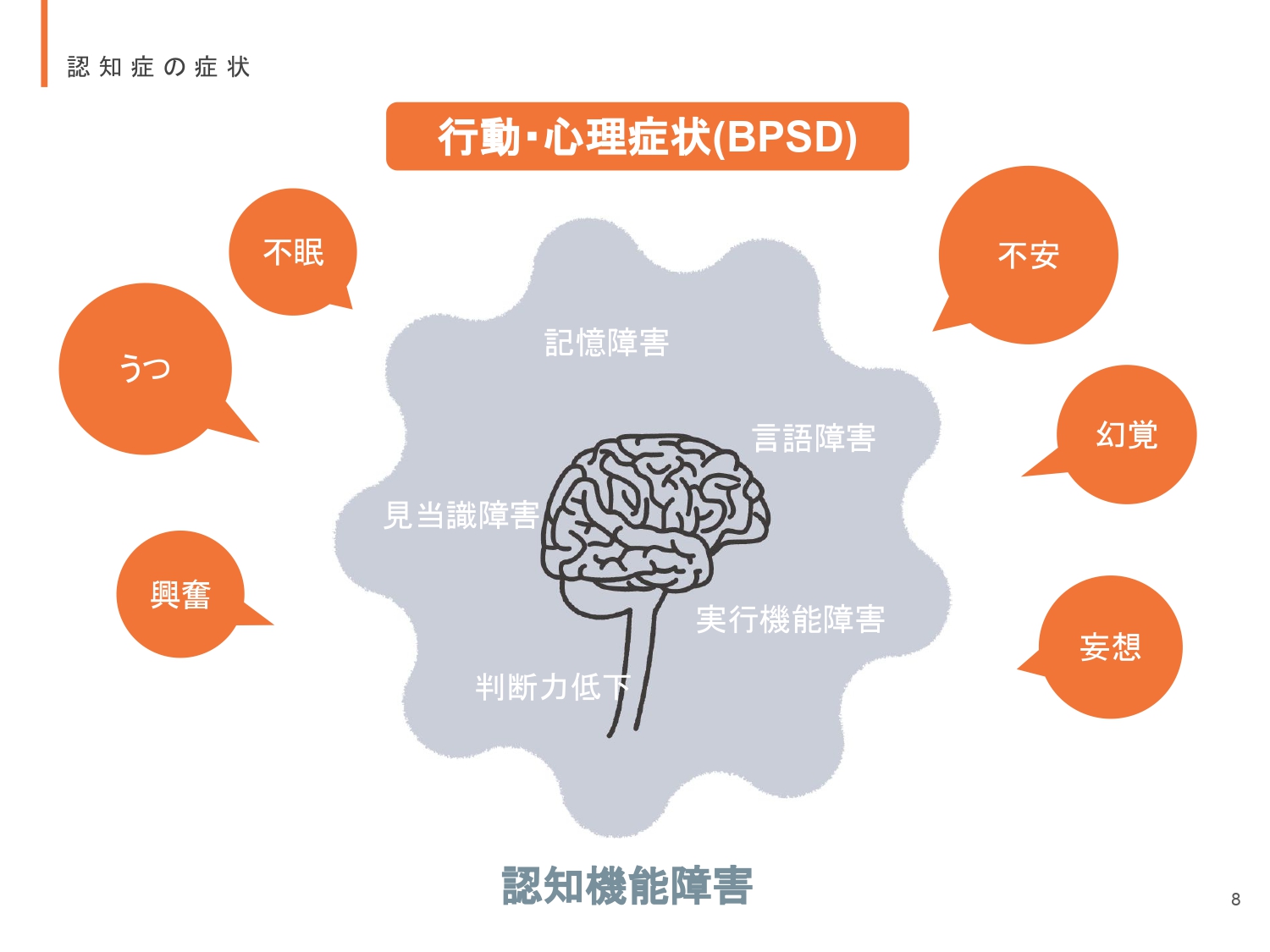 [Speaker Notes: 認知症の症状は、大きく分けて記憶障害や判断力の低下などの認知機能の障害と、不安やうつ、幻覚、妄想などの行動・心理症状があります。]
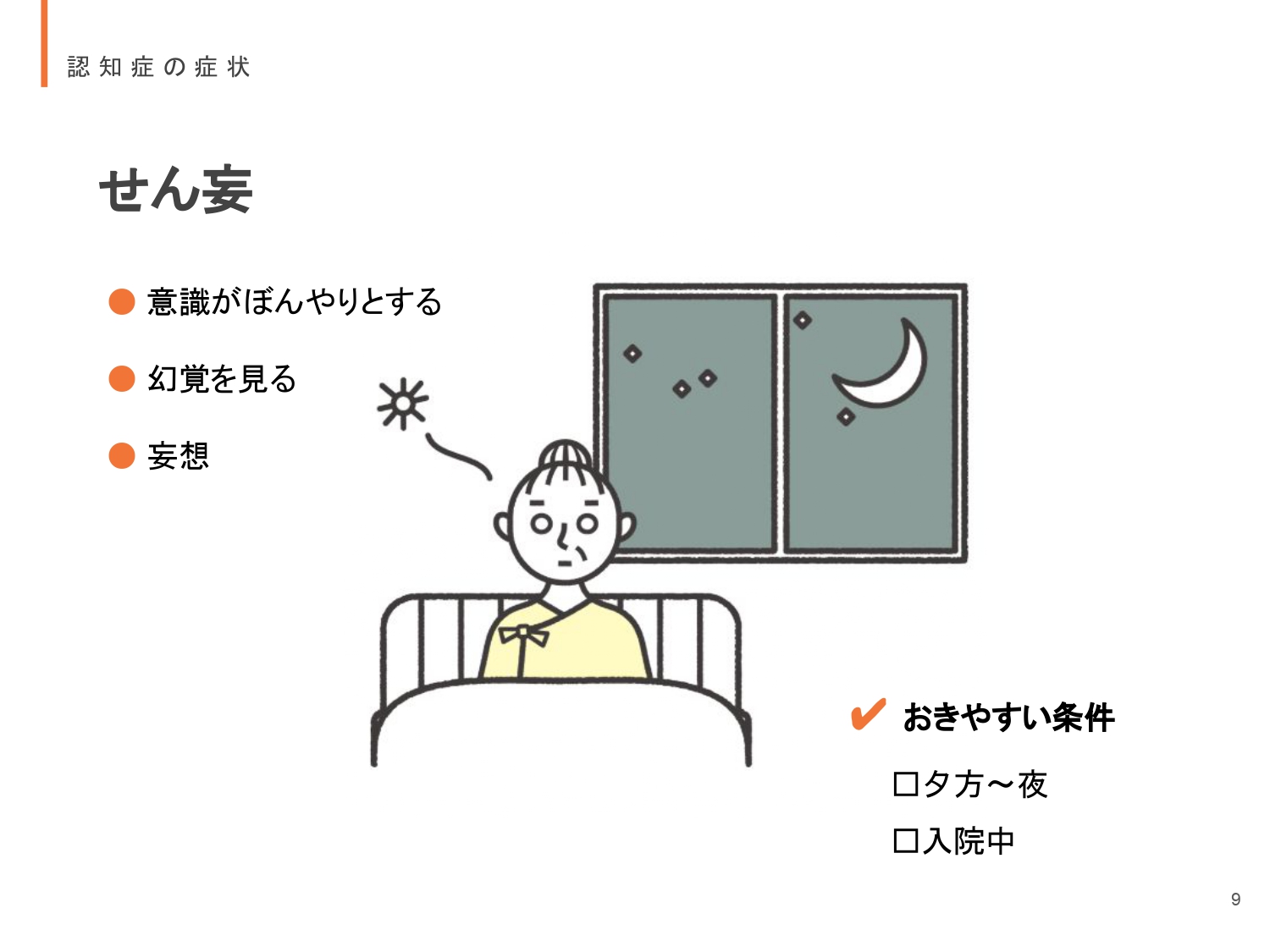 [Speaker Notes: 行動・心理症状のうちよくあるものとしてせん妄があります。これは意識がぼんやりとなって、幻覚をみたり妄想が出たりして落ち着かなくなる状態のことをいいます。
起きやすい条件としては、身体の病気で入院したときや、夕方から夜が挙げられます。]
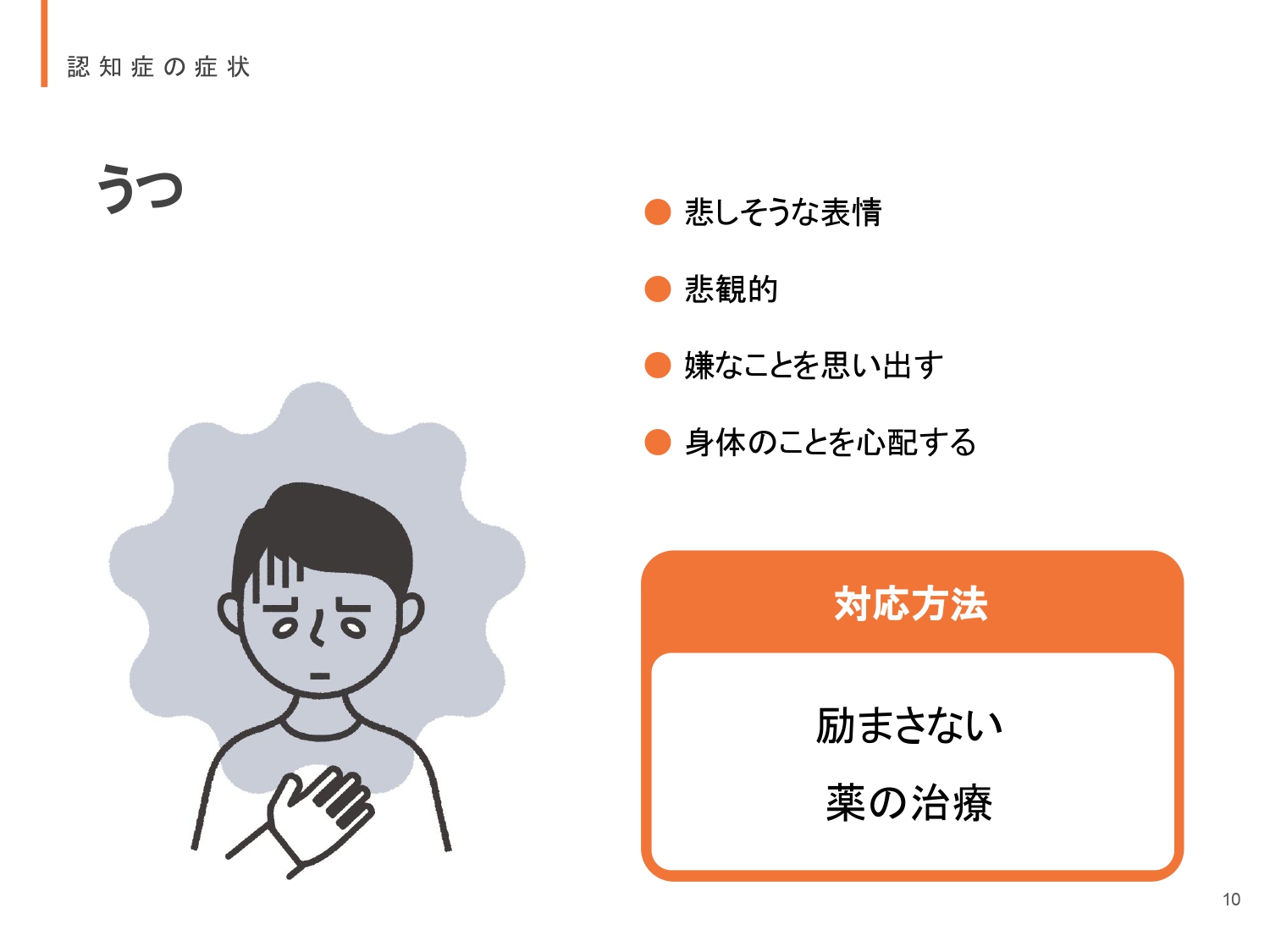 [Speaker Notes: もう一つ多い行動・心理症状としてうつがあります。
うつの時は気分の落ち込みや意欲の低下がみられ、周囲からみていると悲しそうにしていたり、つらかったことばかり思い出したり、身体のことを心配することが多くなったりします。
うつの時には励まさないようにサポートすることが重要で、抗うつ薬による治療が有効です。]
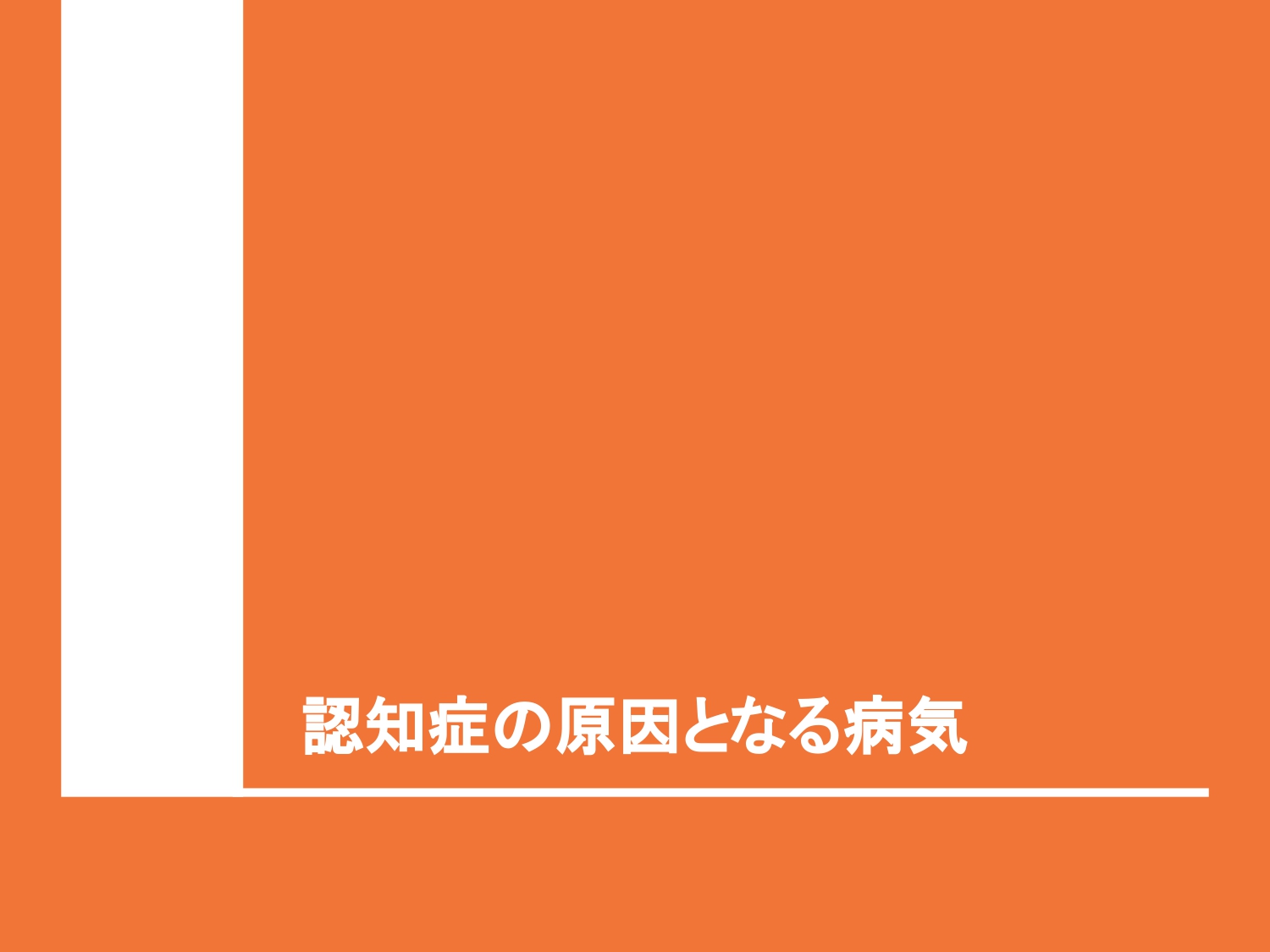 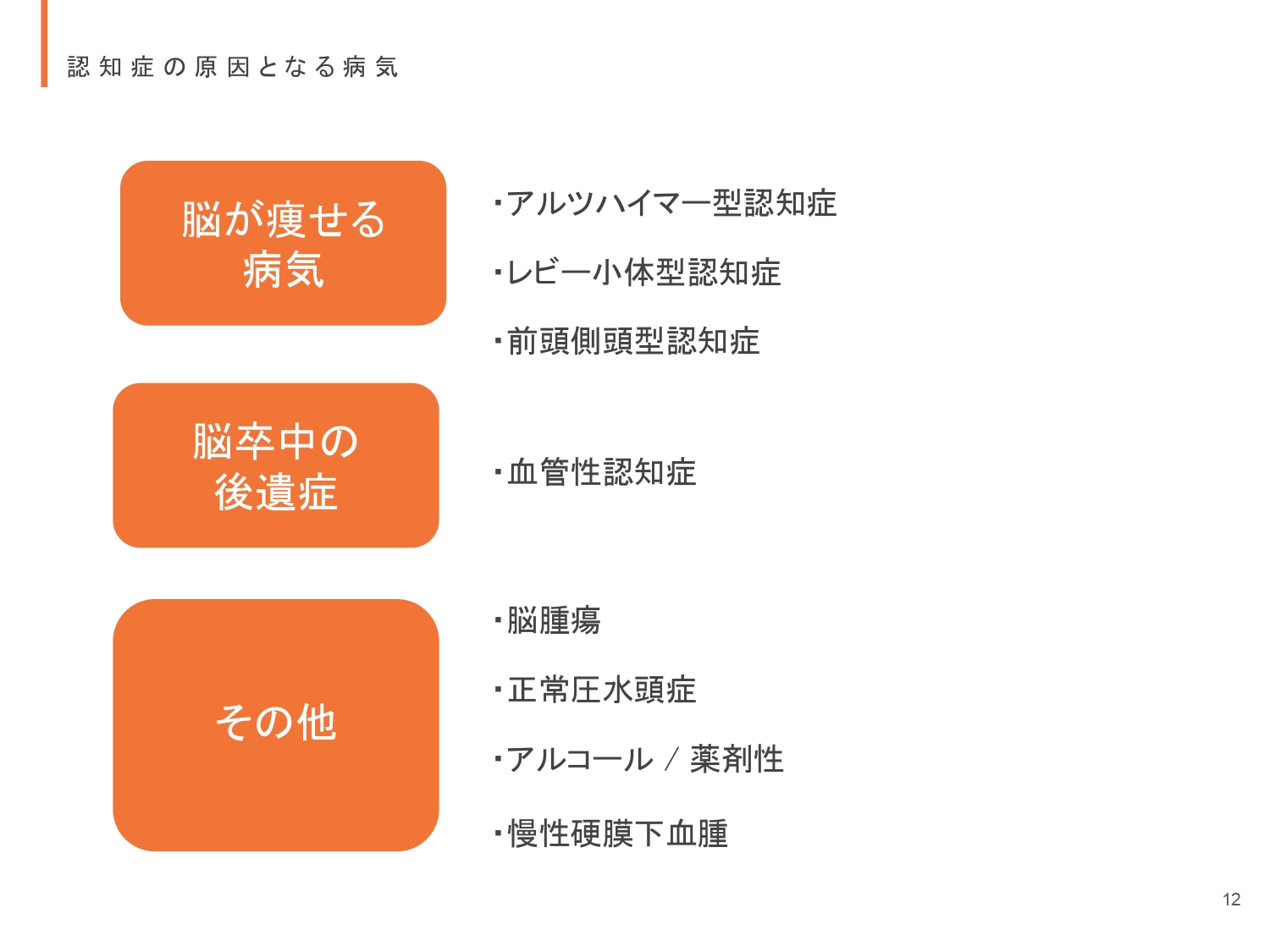 [Speaker Notes: 認知症の原因となる病気には、脳が痩せてくる病気（神経変性疾患）と脳梗塞や脳出血など脳卒中の後遺症として出てくる血管性認知症とその他の病気があります。]
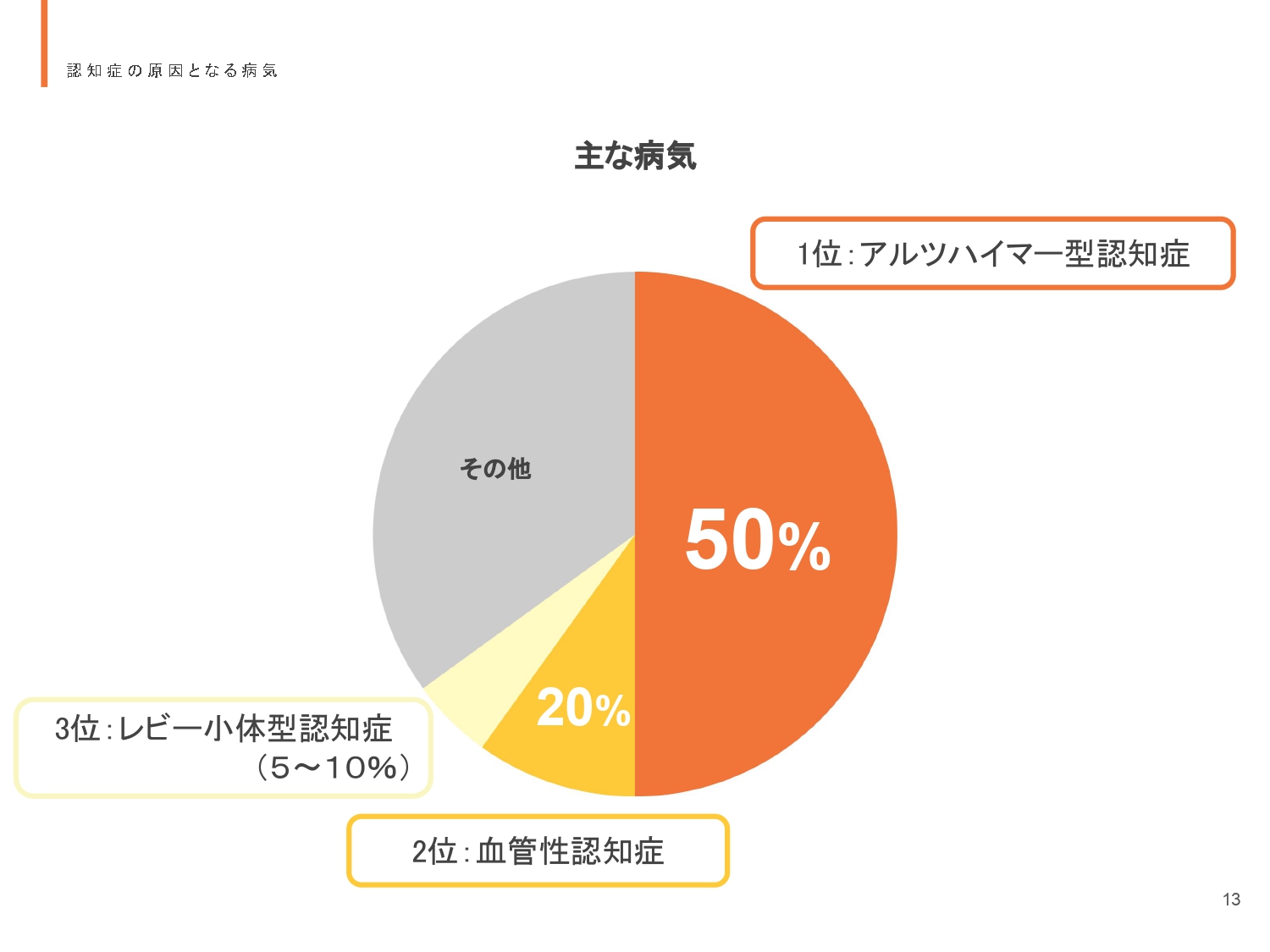 [Speaker Notes: 割合としては、アルツハイマー型認知症がもっとも多く５０％以上、次いで血管性認知症、レビュー小体型認知症と続きます。]
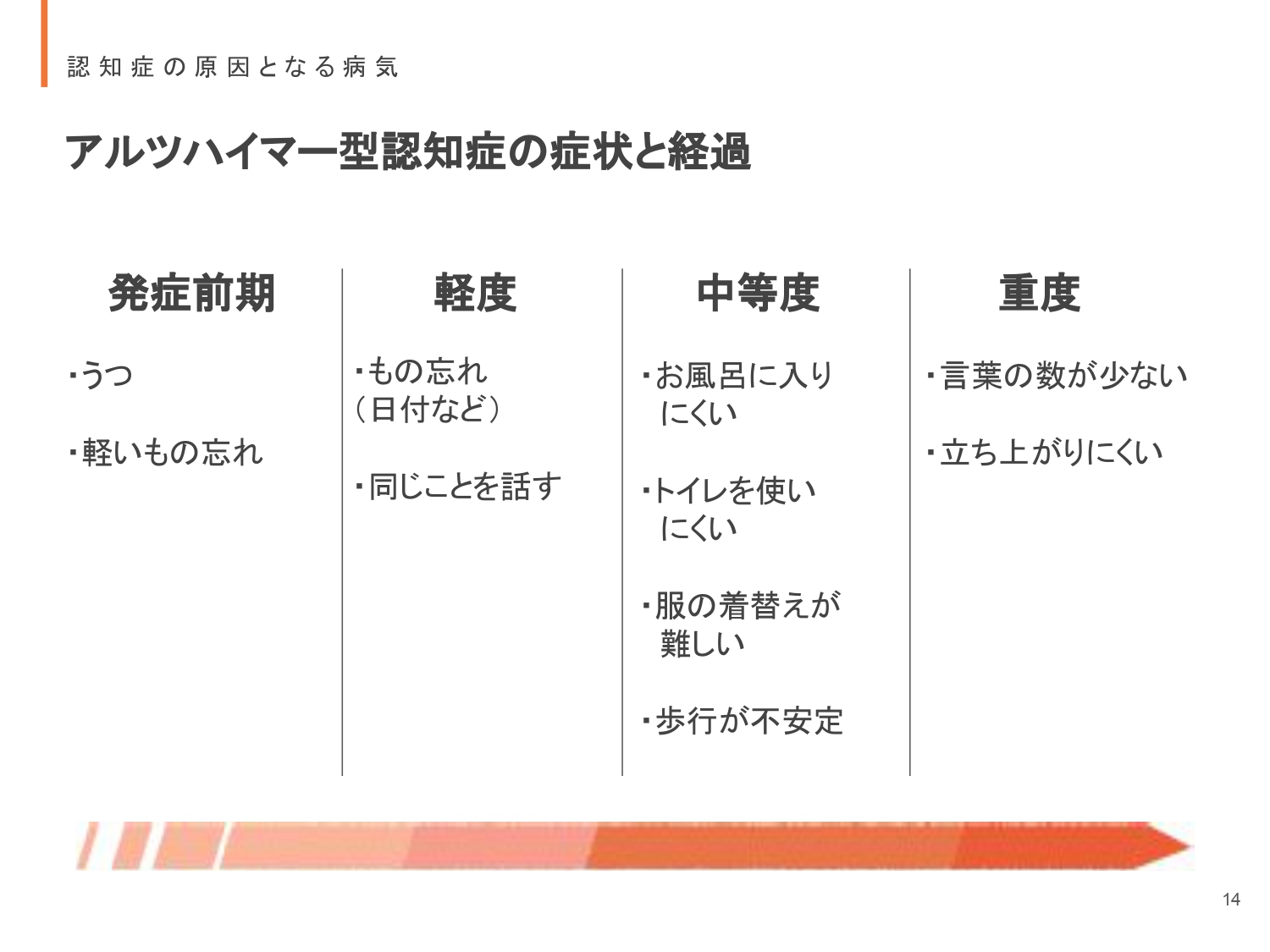 [Speaker Notes: アルツハイマー型認知症の経過としては、最初はうつや軽い物忘れで始まり、徐々に物忘れが目立つようになって、生活の中でものを失くしたり、日付を忘れたり、同じことを話したりするようになり、次にお風呂やトイレ、着替えなど家の中での日常生活に支障が出て、歩くのが不安定になって転びやすくなったりします。
最終的には言葉の数が少なくなって、起き上がるのが難しくなります。
進行は年単位でゆっくりとしています。]
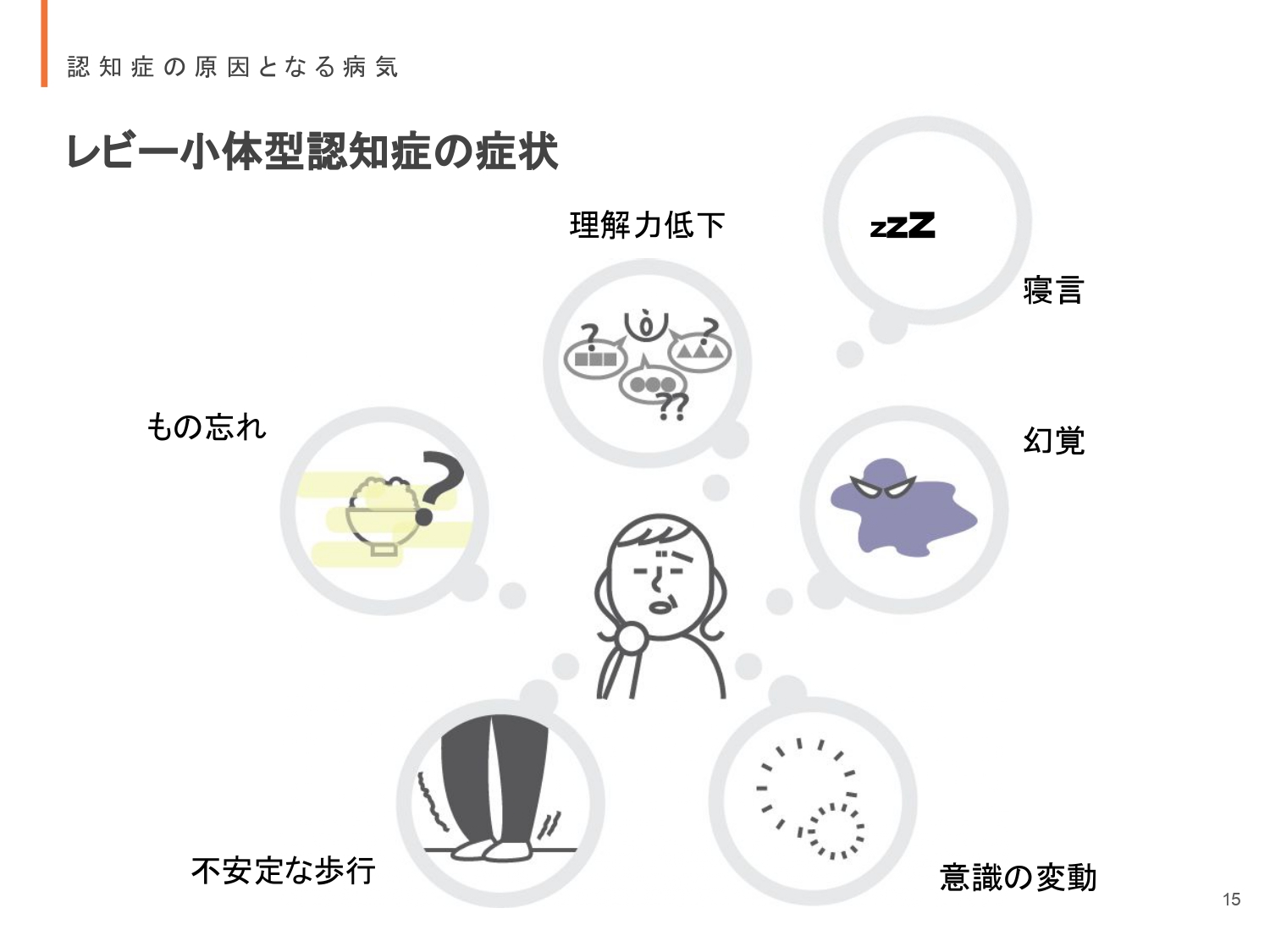 [Speaker Notes: 次にレビー小体型認知症ですが、アルツハイマー型認知症と同じく物忘れや理解力の低下が出ます。
これに加えて、人や動物などの幻覚が見えたり、歩くのが不安定になったり、意識が変動してぼんやりしている時やはっきりしている時があったりします。]
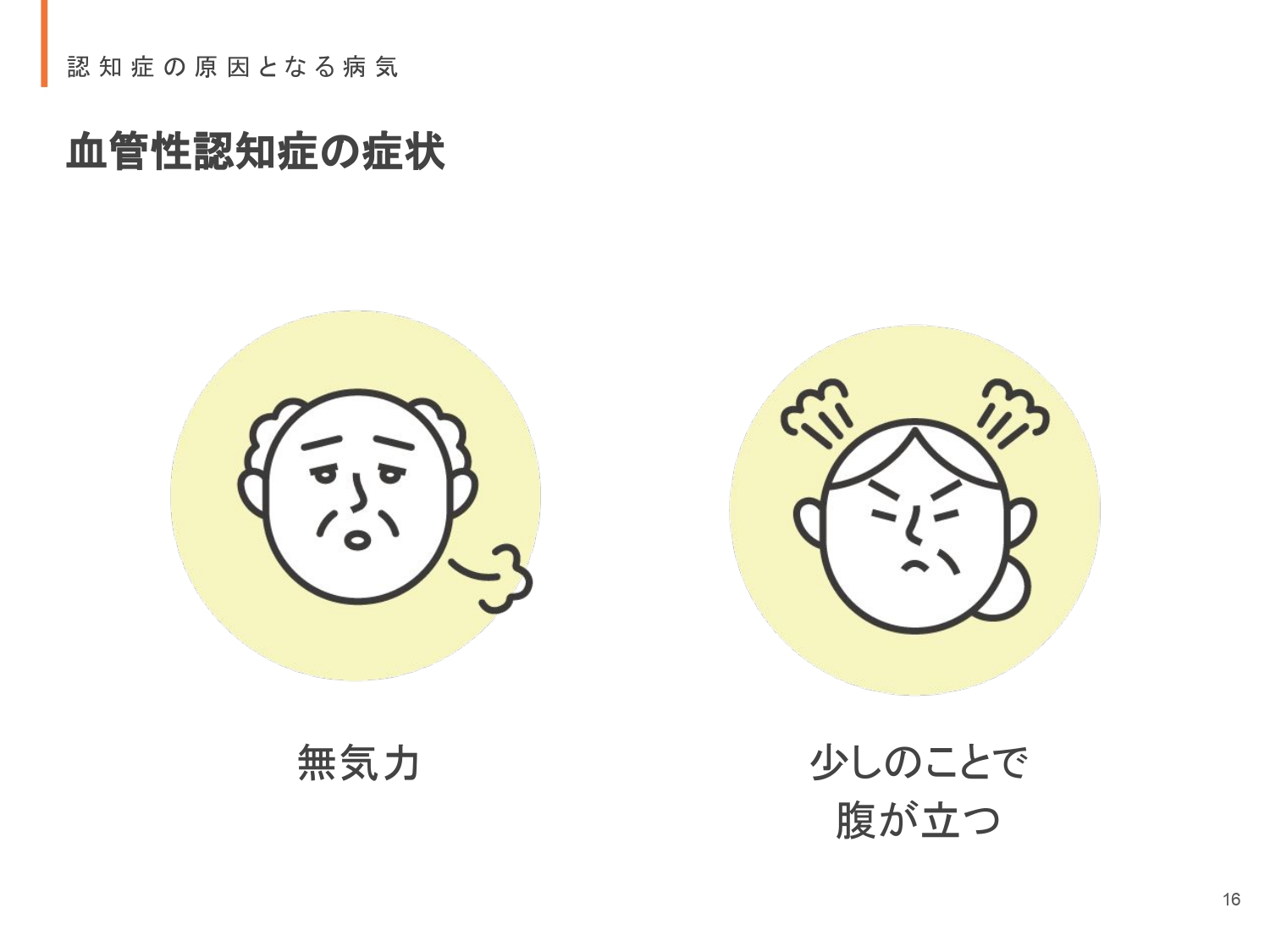 [Speaker Notes: 血管性認知症では、脳梗塞や脳出血がどの場所に起きたかで違いますが、多くの方で気力がなくなり、ちょっとしたことで腹が立つというような性格の変化がみられます。]
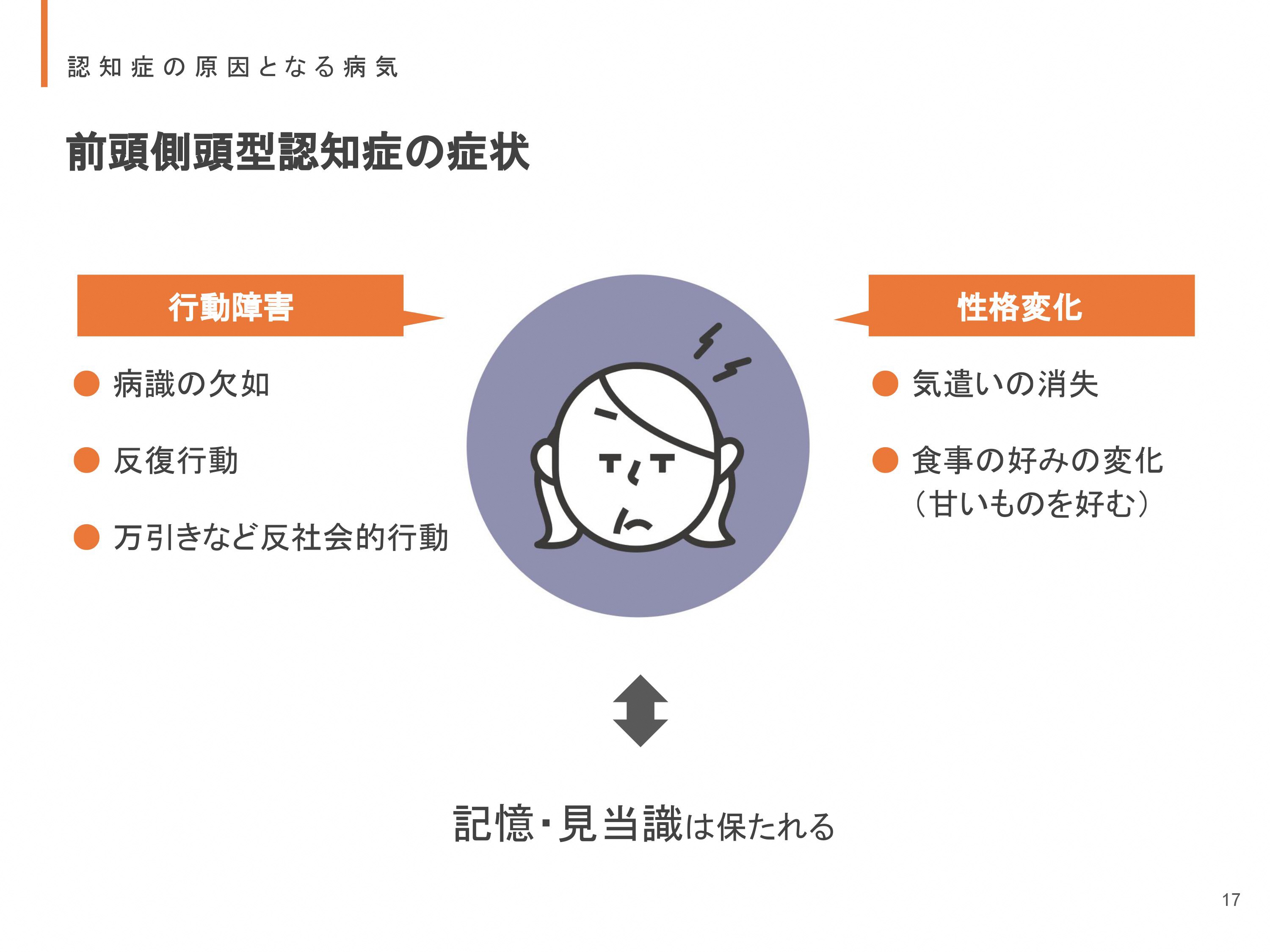 [Speaker Notes: 前頭側頭型認知症では、がまんや思いやりなどの社会性を失い、ルールを守らないなど周囲への配慮を欠いた行動をとる特徴があります。]
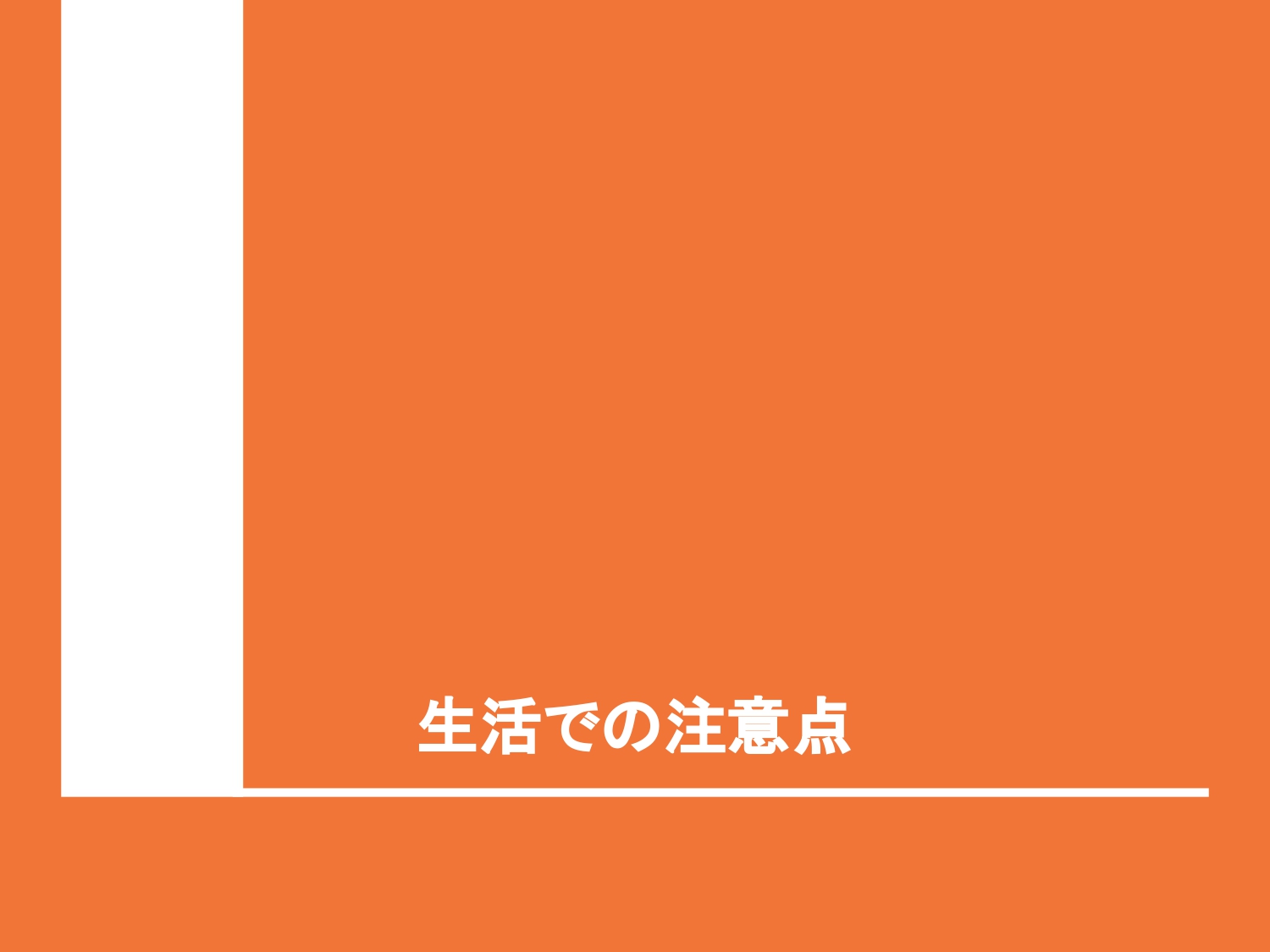 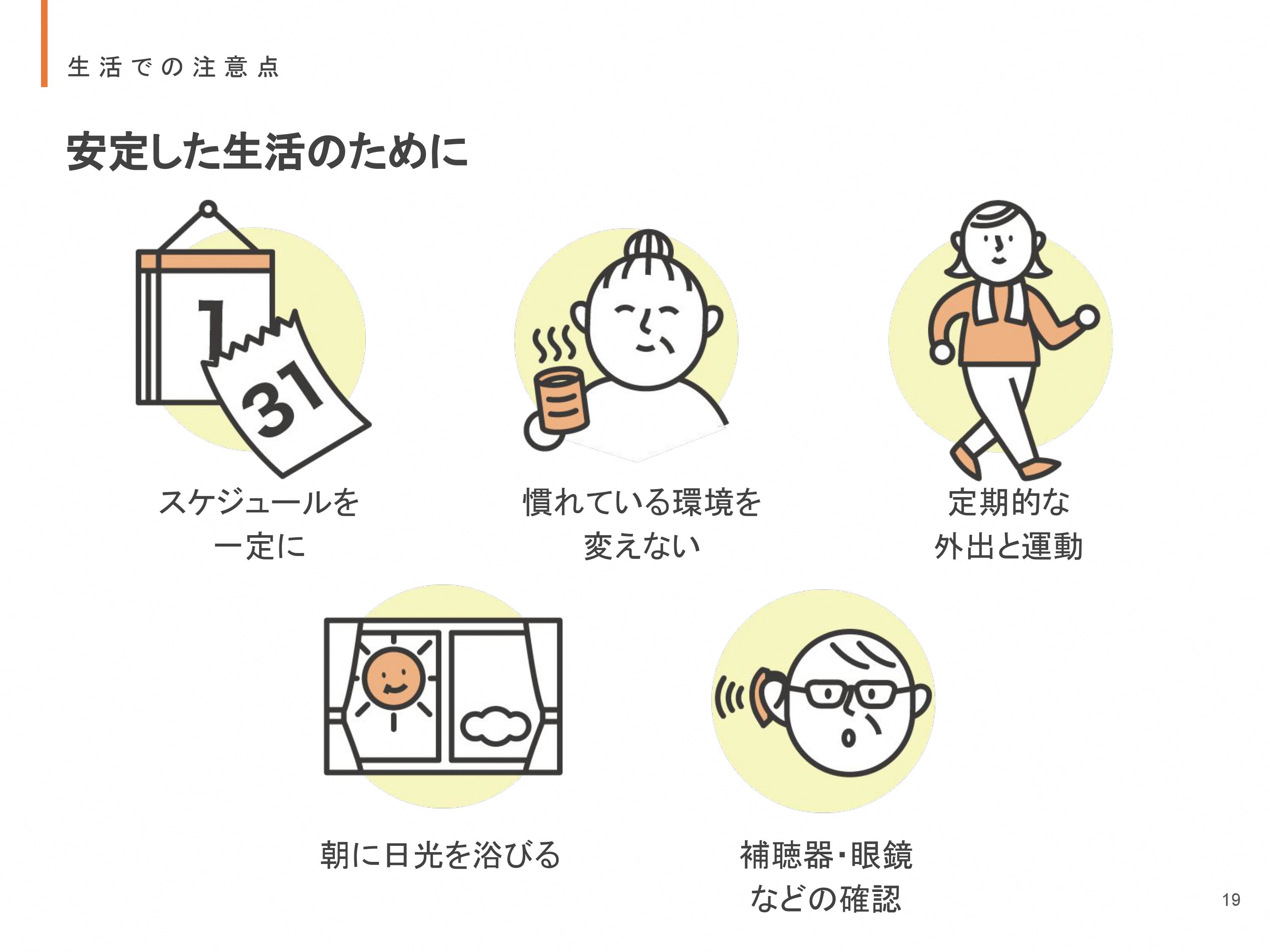 [Speaker Notes: それでは、認知症と診断されたらどのようなことに気を付けて生活したらよいでしょう。
まず、生活のスケジュールを一定にして、リズムを保つことが重要です。
また、慣れ親しんだ環境を変えないようにしましょう。
それから、定期的に外出することや、朝に日の光を浴びることで一日のリズムが付き、夜の睡眠もとりやすくなります。
補聴器やめがねを使っている方の場合は、自分で調節することが難しくなりますので、合っているか定期的に確認しましょう。]
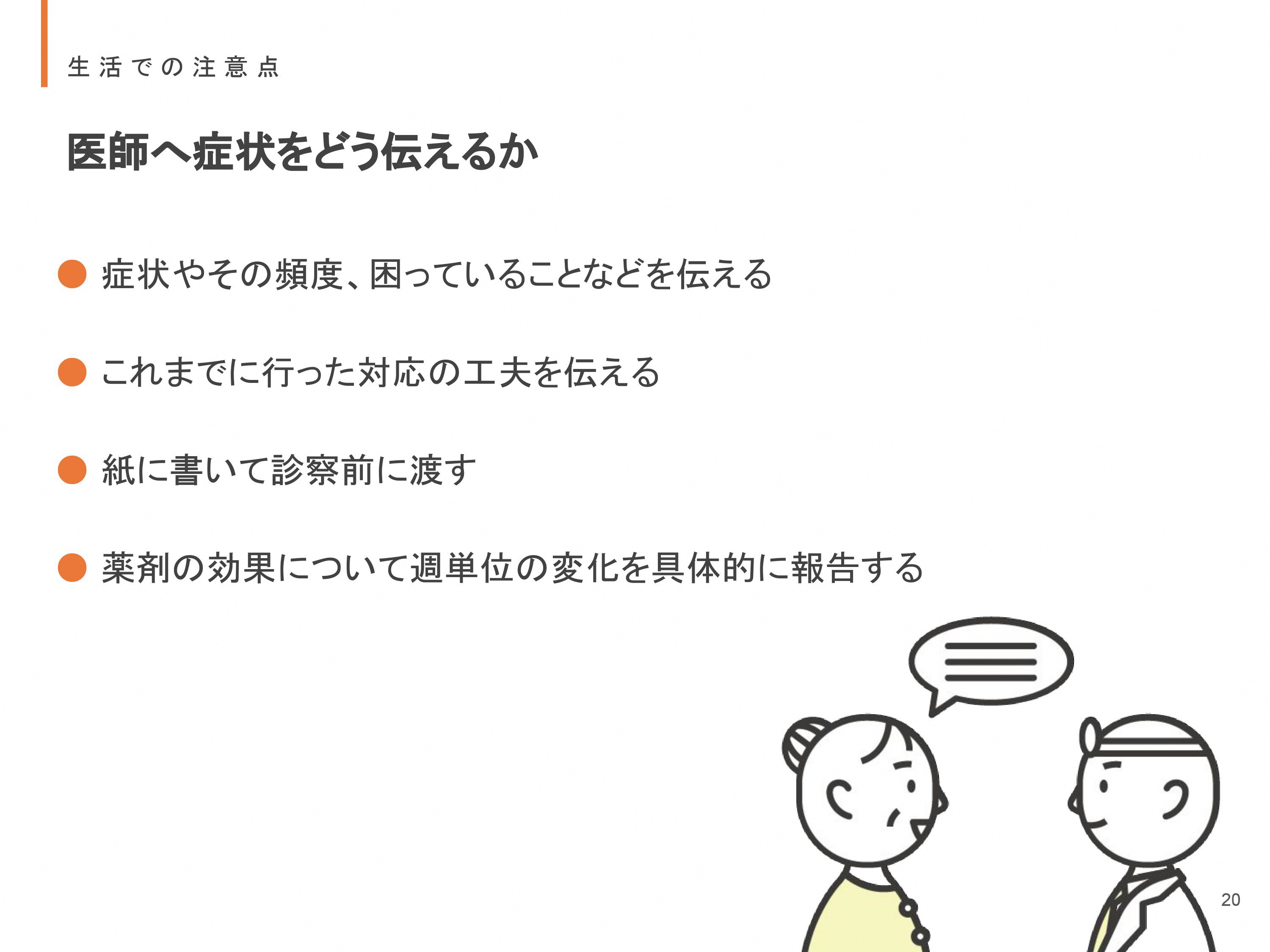 [Speaker Notes: 認知症の進行を遅らせるためにもう一つ重要なことは、主治医の先生とうまく付き合うことです。
体の病気や行動・心理症状についてきちんと対処してもらうことで、ご本人の生活の質を上げることができます。]
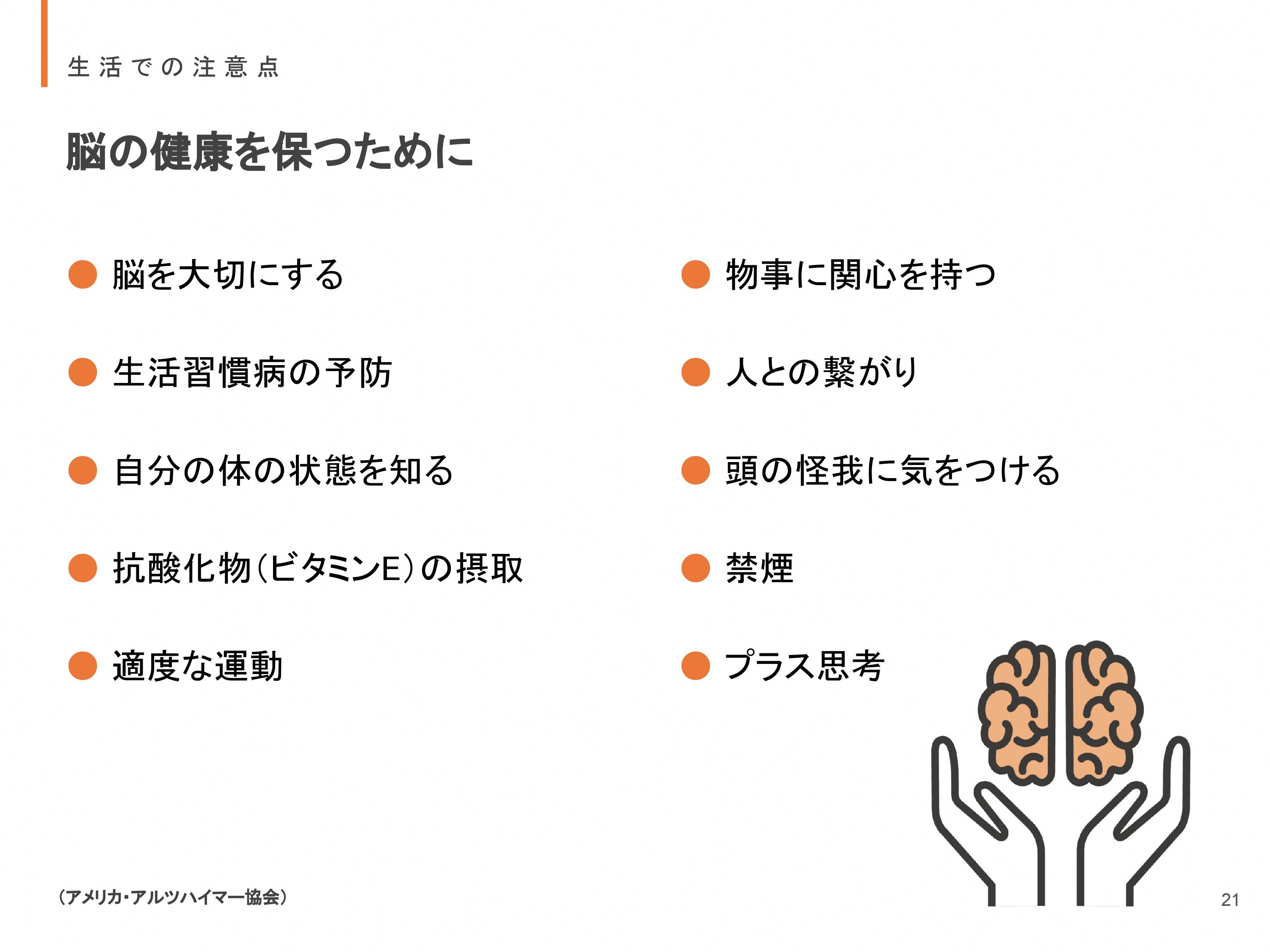 [Speaker Notes: 認知症の進行を遅らせるために普段の生活で気を付けるべきことをまとめました。
進行を遅らせるために特別なことはなく、高血圧や糖尿病などの生活習慣病と同じくバランスの取れた食事や適度な運動、生活リズムを保つことなどにつきます。]
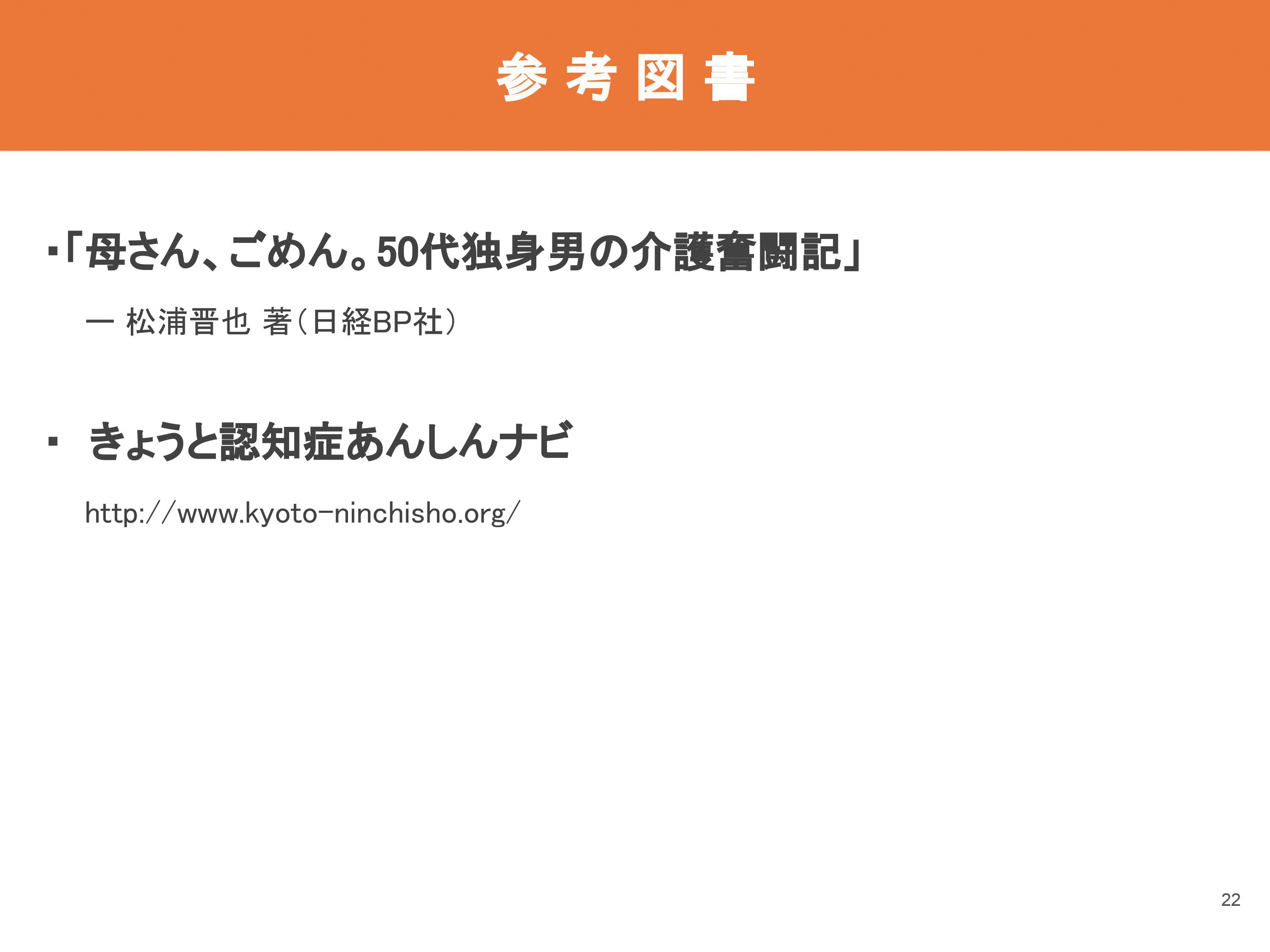